Water Affordability Study
David Carroll, Managing Director, APPRISE
Thomas Hanes, Policy Analyst, APPRISE
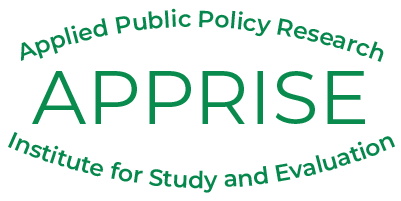 Agenda
Data Analysis Issues / Definitions
DC OPC Population Characterization Report
Overcoming Statutory and Regulatory Barriers
Comparative Analysis of Programs
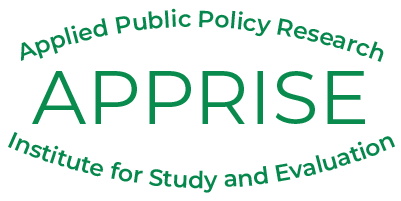 Section #1 - Data Analysis Issues
Measuring Water Burden 
Defining Income Groups
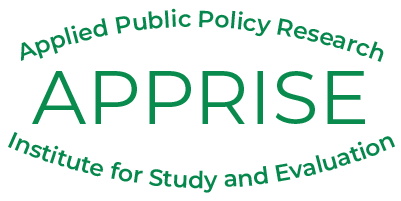 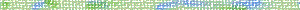 Measuring Water Burden
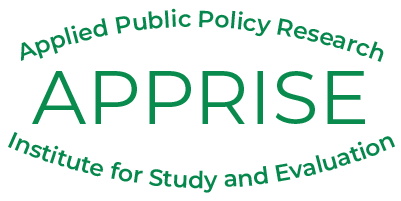 Households can pay for water in the following ways….
Pay water directly / pay sewer in property taxes
Pay water and sewer directly
Have a well and septic / pay for electric to operate the system
Water and sewer is included in the rent
5
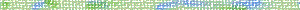 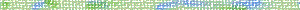 Water/ Sewer Systems
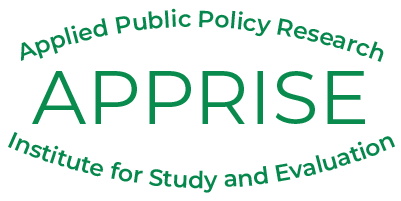 National Data from American Housing Survey
6
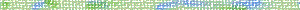 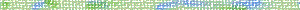 Water/Sewer Payment
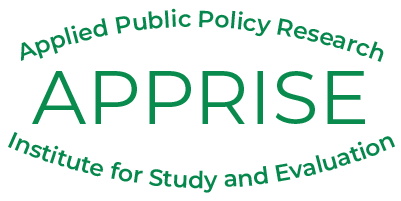 40% of households water bill is included in rent or fees
50% of households pay water bill directly
10% of households have a private system
National Data from American Housing Survey
7
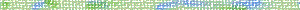 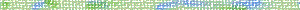 Low-Income Households
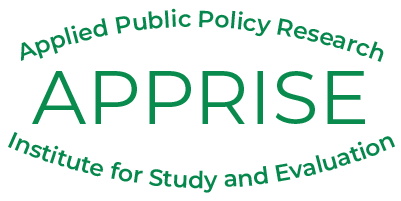 LIHEAP Program Statue:
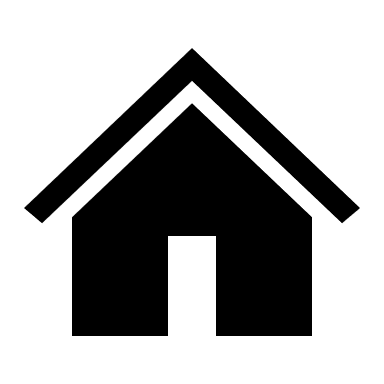 The greater of…
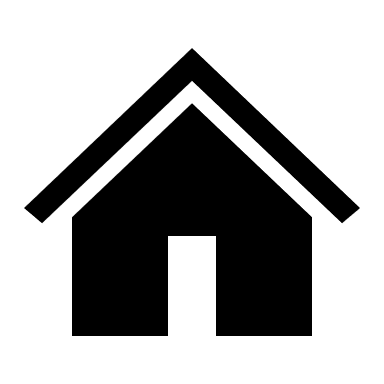 150% of Federal Poverty Level
Family of 4 = $41,625
60% of State Median Income (SMI)
Family of 4 in Illinois = $61,300
Family of 4 in Tennessee = $48,464
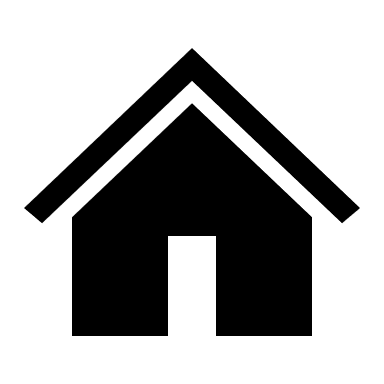 Data from US Department of Health and Human Services
8
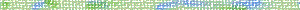 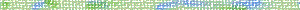 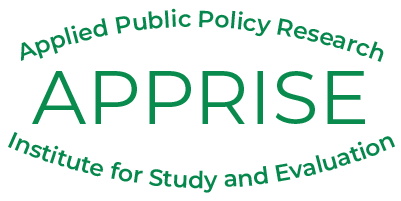 Moderate-Income Households
HUD Housing Programs:
80% of Area Median Income
Family of 4 in Long Island
Family of 4 in Buffalo
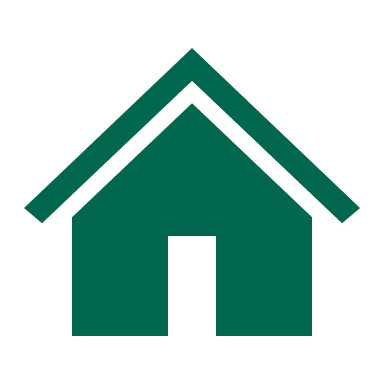 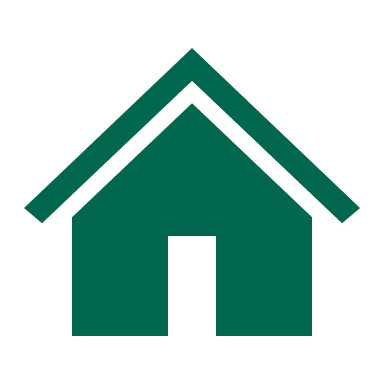 $96,300
$70,150
9
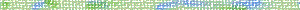 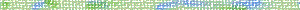 Population Segmentation
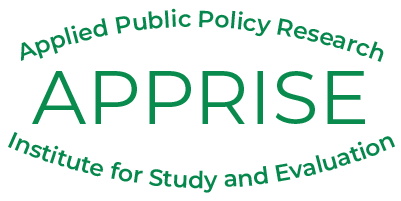 DC Program Eligibility
Data from US Department of Health and Human Services
10
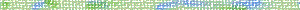 Section #1 - Data Analysis IssuesQ&A
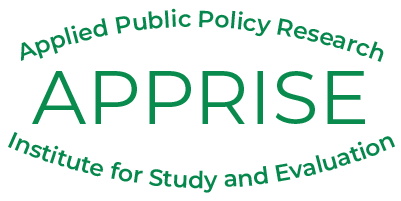 Section #2 - DC OPC Population Characterization Report
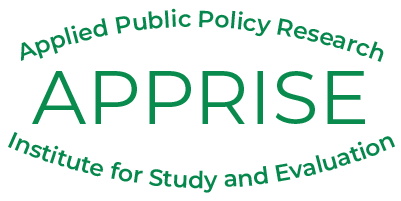 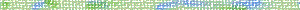 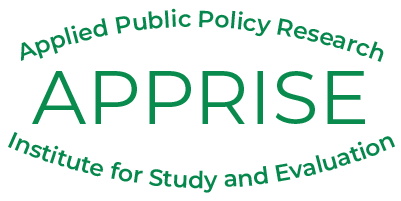 Water Bill Payment Status by CAP Eligibility
LMI Households by Water Payment Status and CAP Eligibility Group
Data from American Community Survey (2013-2017) / All Households
13
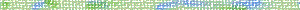 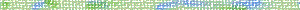 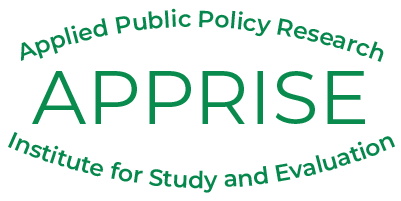 Water Bill Payment Status by Housing Unit Type
LMI Households by Water Payment Status and Housing Unit Type
Data from American Community Survey (2013-2017) / All LMI Households
14
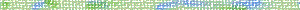 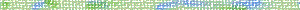 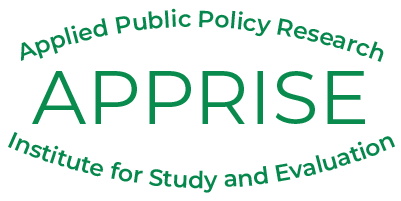 Households Income-Eligible for CAP Programs
Direct Water Payment LMI Households by Program Eligibility Group
Data from American Community Survey (2013-2017) / All Households with a water bill
15
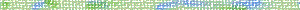 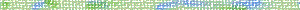 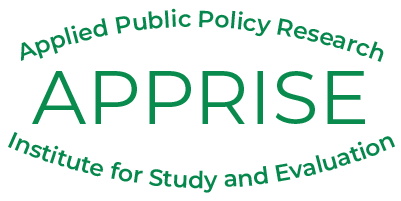 Gross Water Burden by Income Group
Data from American Community Survey (2013-2017) / All L,I or Median Income Households with a water bill
16
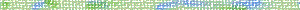 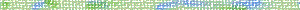 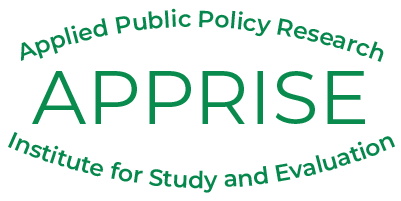 Water Participation Rates by Income Group
2020 Program Participation Rates by Program Eligibility Group
Data from American Community Survey (2013-2017) / All LMI or Median Income Households with a water vill / FY 2019 DC Program Data Files
17
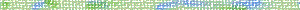 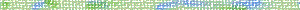 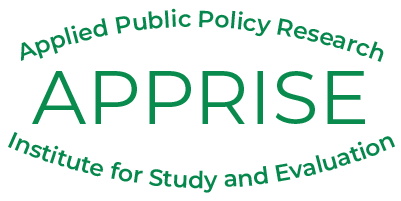 CAP Program Impacts by Income Group
Estimated Net Water Burden by Program Eligibility Group
Data from American Community Survey (2014-2018) / All LMI or Median Income Households with a water bill
18
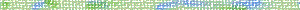 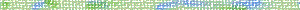 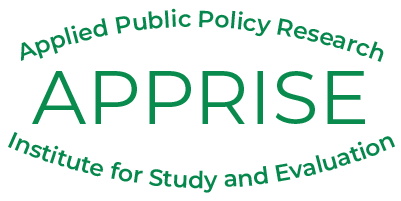 CAP Program Impacts by Income Group
Gross and Net Water Burden by Program Eligibility Group
Data from American Community Survey (2013-2017) / All LMI or Median Income Households with a water bill
19
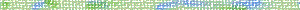 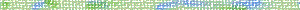 Summary of Findings
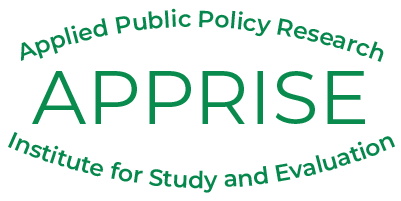 What Works?
20
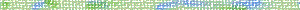 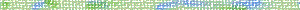 Summary of Findings
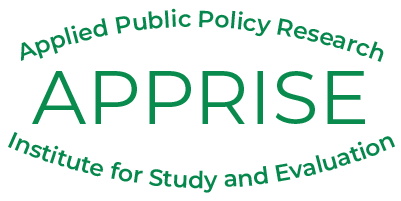 What Improvements are Needed?
21
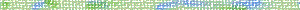 Section #2 - DC OPC Population Characterization Report Q&A
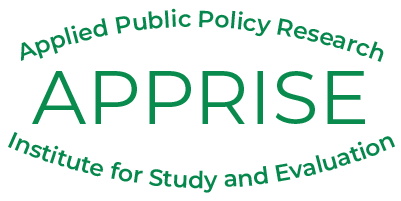 Section #3 – Statutory and Regulatory Framework
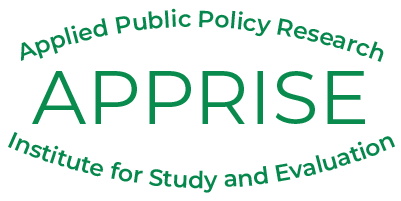 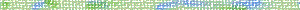 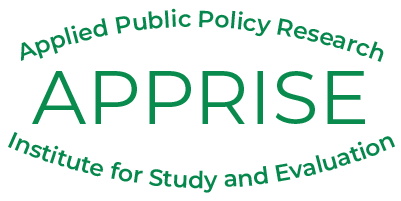 DC State and Regulatory Approach
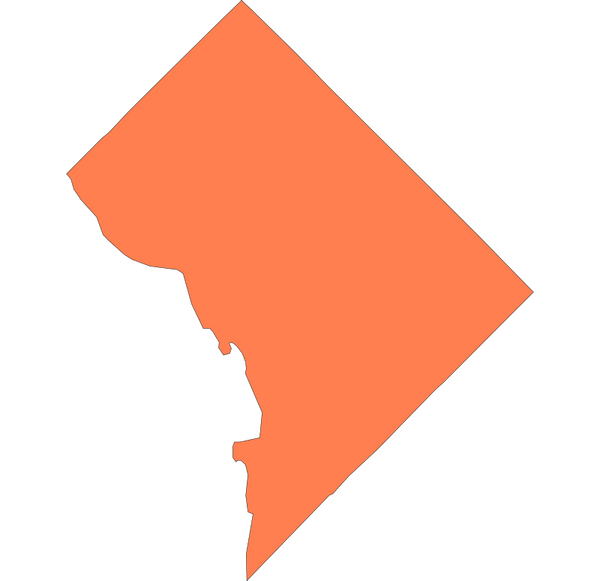 State/Municipal Law: Mandated by Municipal Code

Around $2.7 million in benefits in 2020

3,416 participants in 2020

Mean benefit: $844
24
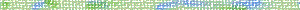 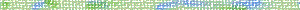 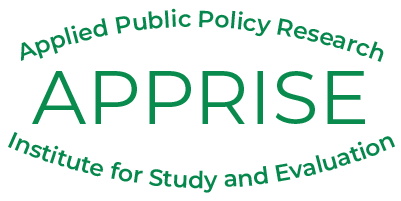 Statutory and Regulatory Barriers in Other Jurisdictions
General barriers include:
“Reasonable and non-discriminatory” classification rules
Rules against increases in taxes without approval
State rules against gratuities
“Cost of Service” rules
25
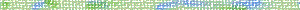 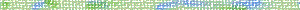 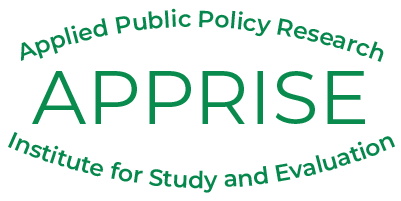 Water Programs Studied in Other Jurisdictions
26
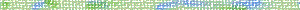 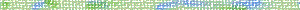 Atlanta, Georgia
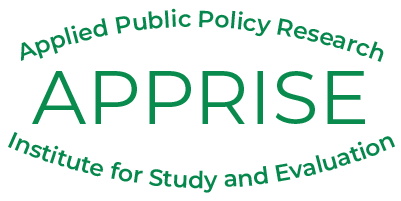 Barrier: State Constitution Gratuities Clause
Overcame by: Funding by donations until the municipal code was revised
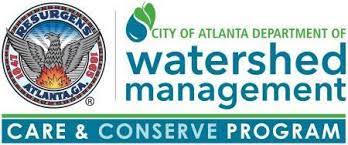 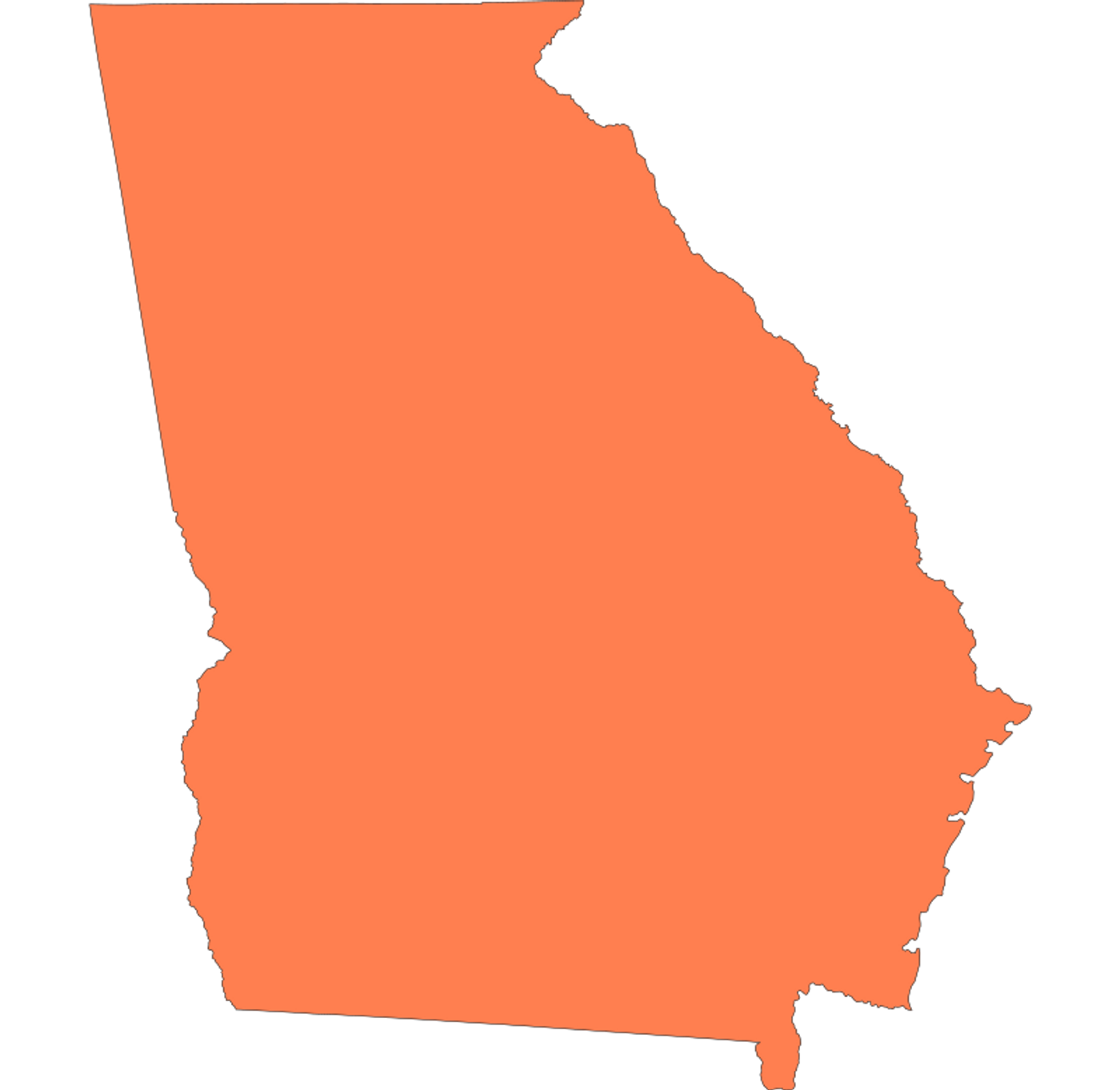 27
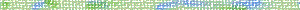 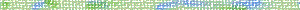 Raleigh, North Carolina
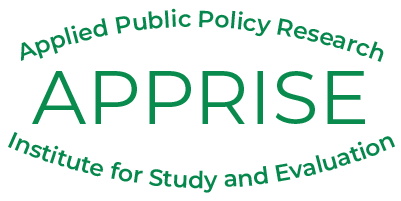 Utility Customer Assistance Program
Barrier: “Classes of Service” rule
Overcame by: Paying benefits from general government revenues
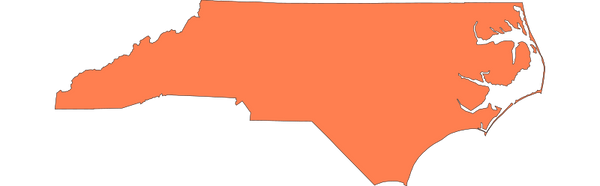 28
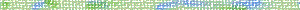 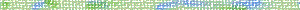 Detroit, Michigan
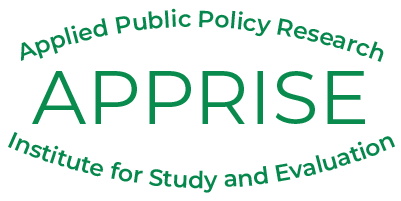 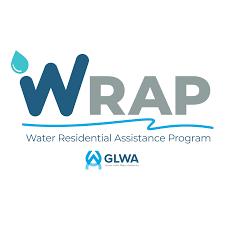 Barrier: Headlee Amendment to State  Constitution 
Overcame by: Paid out rates as an assistance program
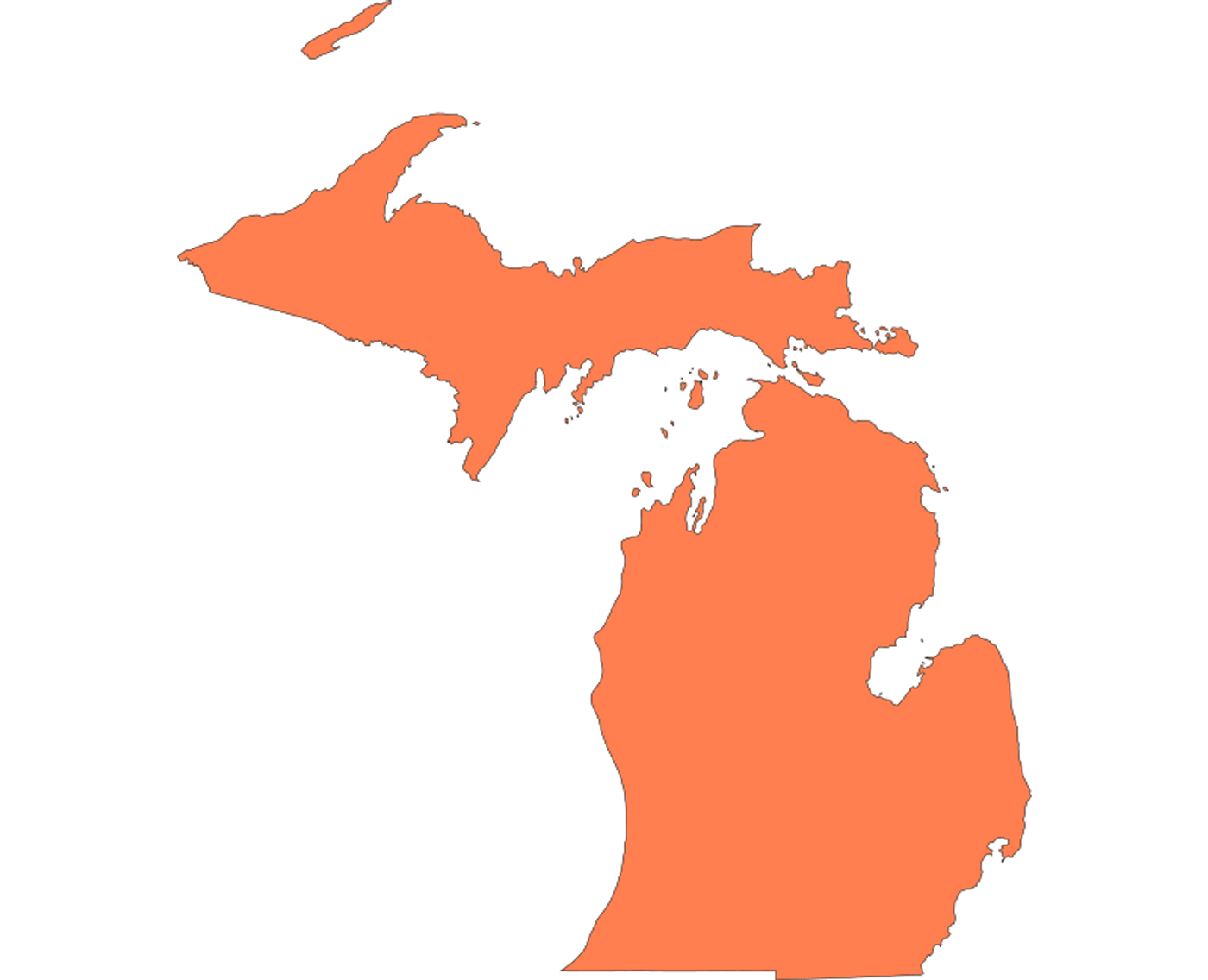 29
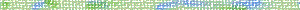 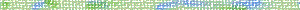 Seattle, Washington
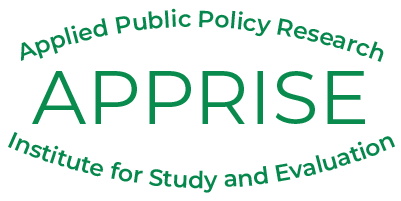 Utility Discount Program and Emergency Assistance Program
$23.2 Million in discounts provided in 2017
State Law: Permits assistance programs
Established in Seattle Municipal Code
32,800 
assisted
Average discount: $708
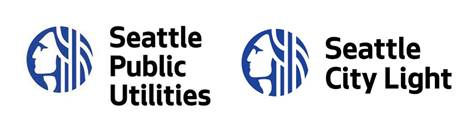 30
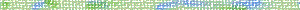 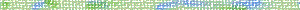 Portland, Oregon
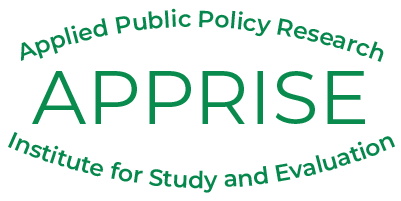 Financial Assistance Program and Utility Safety Net
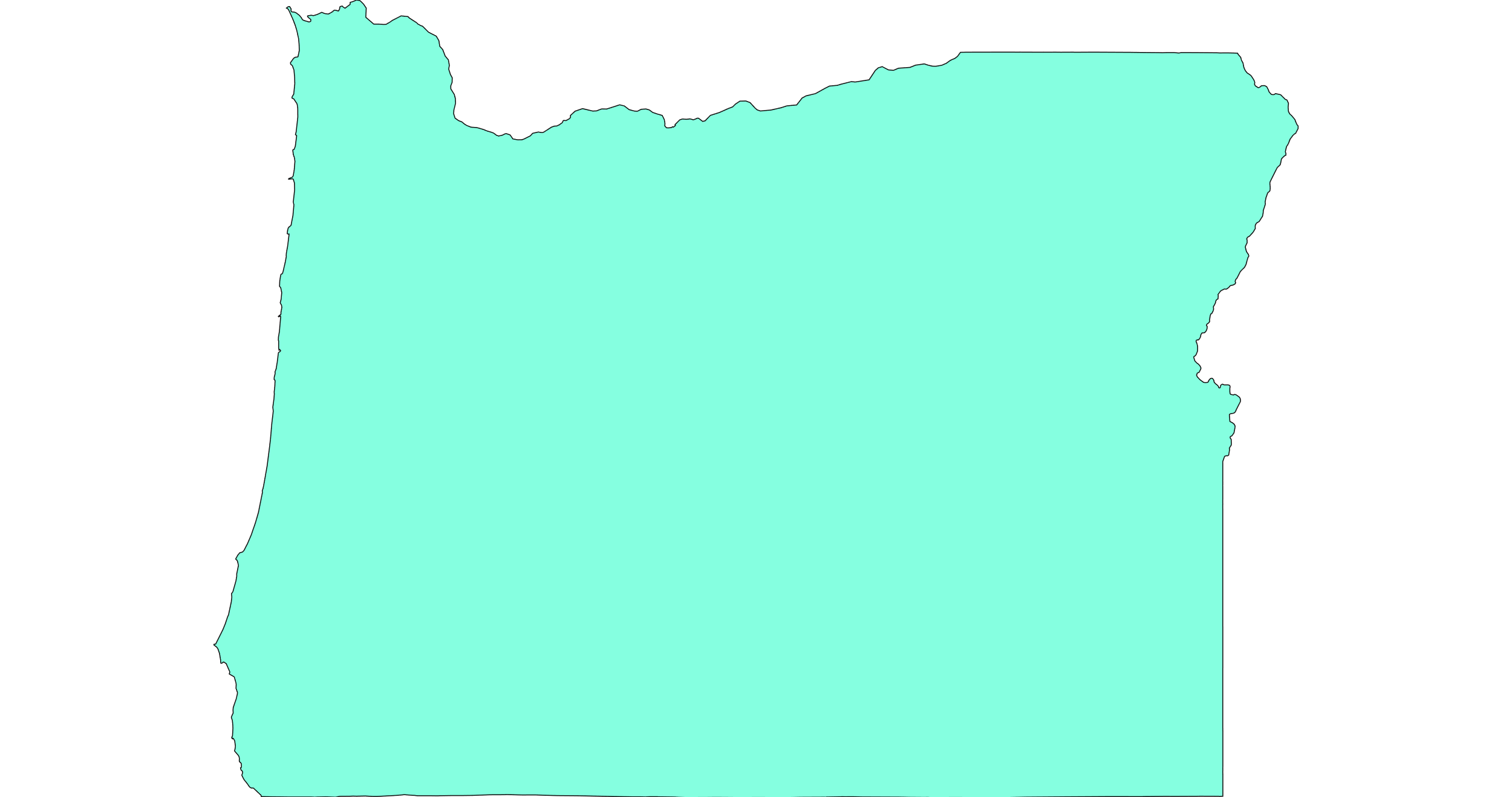 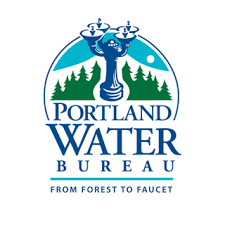 $5,934,612 in funding
About 7,000 participants 
Average benefit: $700
31
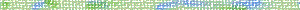 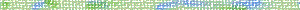 Philadelphia, Pennsylvania
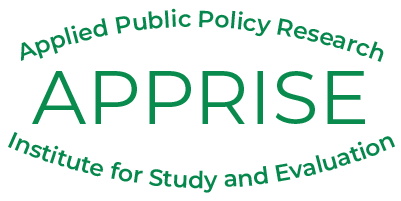 Tiered Assistance Program
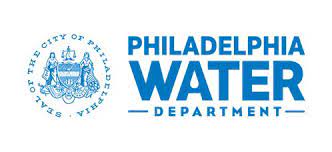 2020 Program Statistics: 
Around $7.5 million in benefits
16,433 participants 
Mean benefit: $550
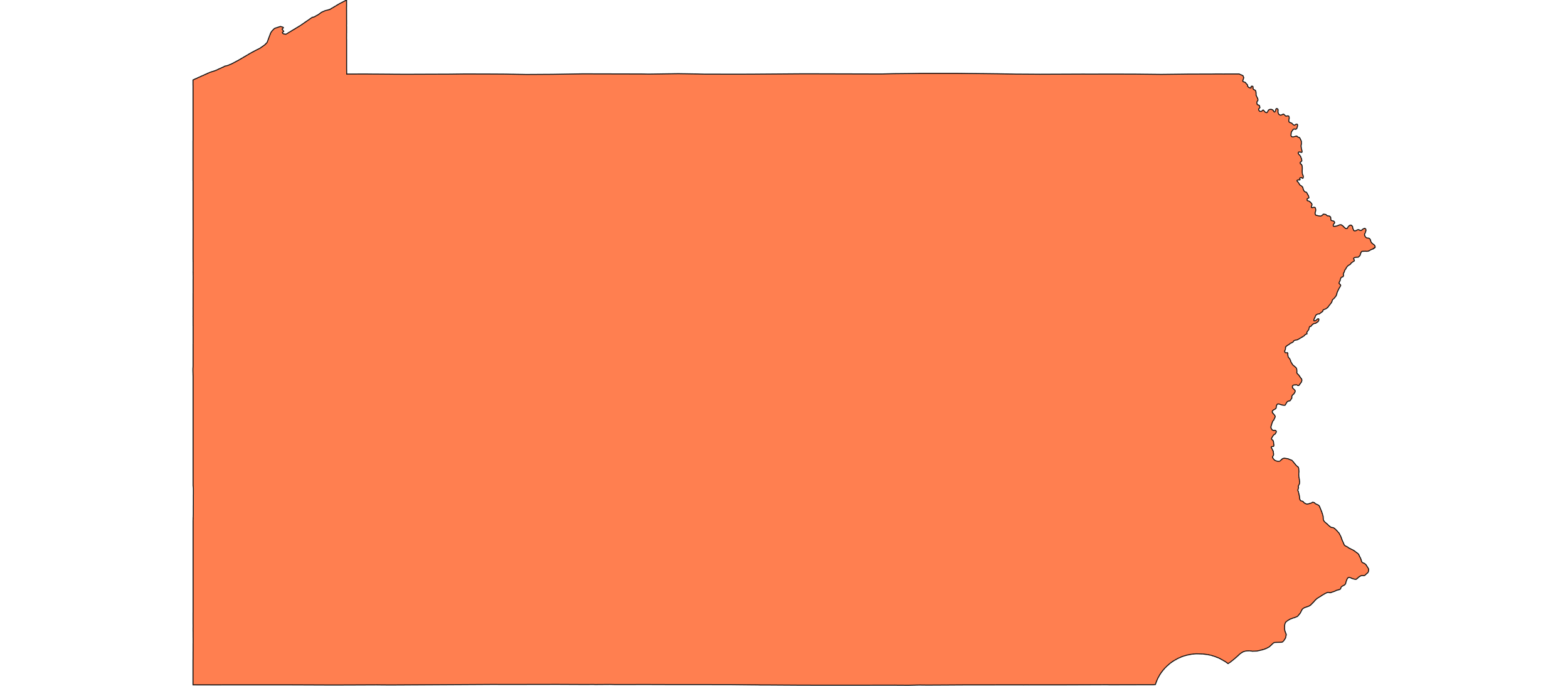 32
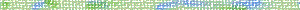 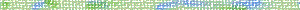 California Water
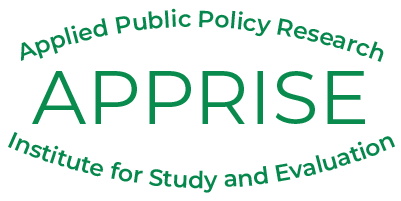 Low Income Rate Assistance Program
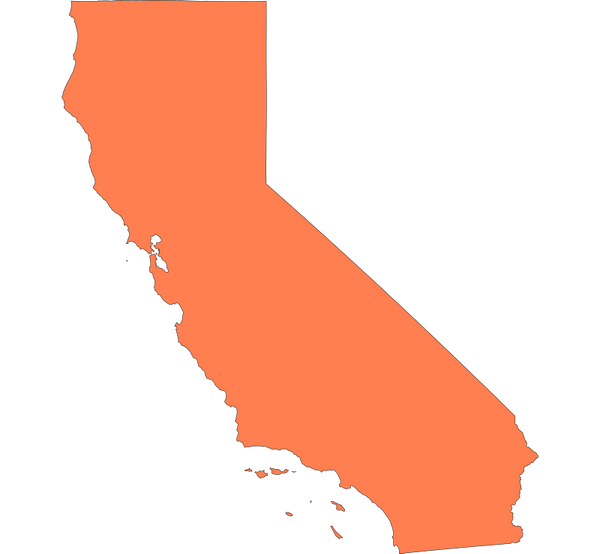 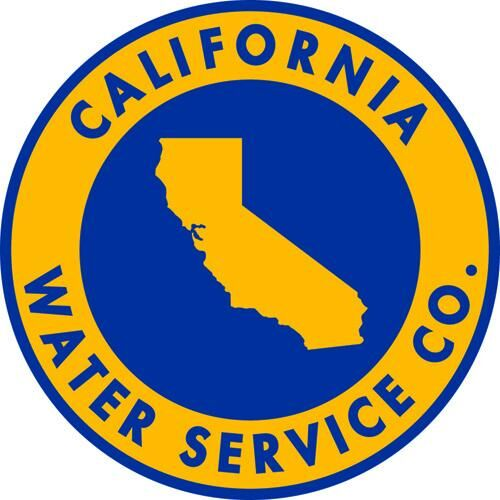 33
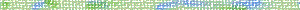 Section #3 – Statutory and Regulatory FrameworkQ&A
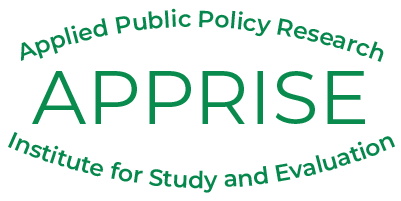 Section #4 – Comparative Analysis of Programs
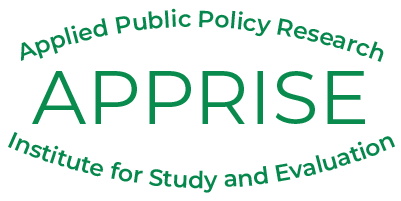 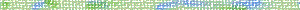 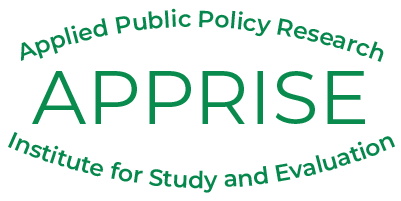 % Direct Pay
Data from American Community Survey (2014-2018) / All households
36
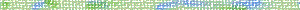 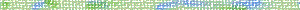 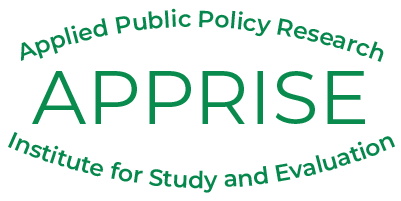 Average Burden
Data from American Community Survey (2014-2018) / All households
37
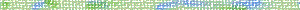 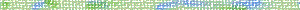 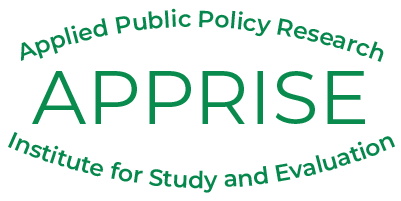 Total and Average Investment by Jurisdiction
Data from American Community Survey (2014-2018) / All households ; *Includes funding for moderate- and median-income households / ** Includes funding for assistance programs and water equipment repairs / *** Includes funding for households with water included in rent /
38
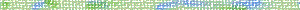 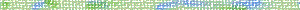 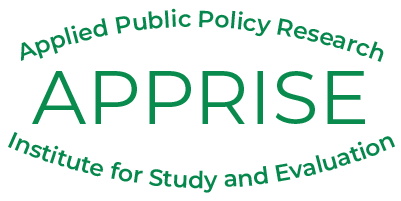 Participation Rates
Data from American Community Survey (2014-2018) / All households
39
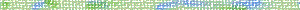 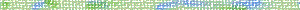 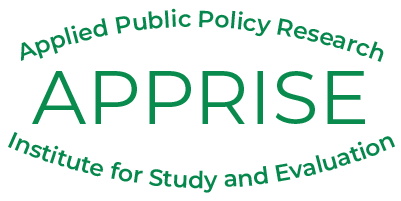 Net Burden
Data from American Community Survey (2014-2018) / All households
40
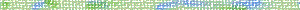 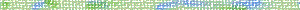 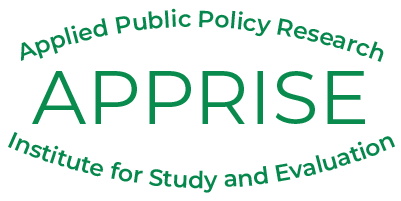 Summary of Programs
41
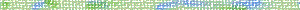 Section #4 – Comparative Analysis of Programs Q&A
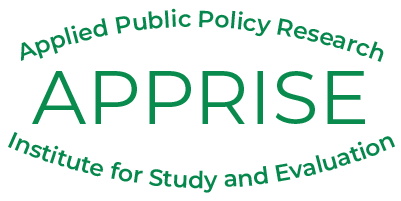 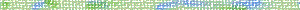 Resources
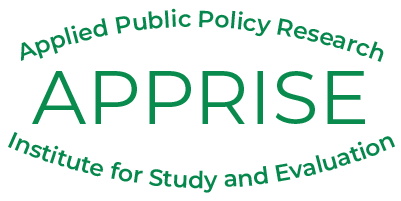 43
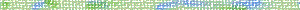 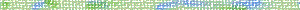 Presenter Information
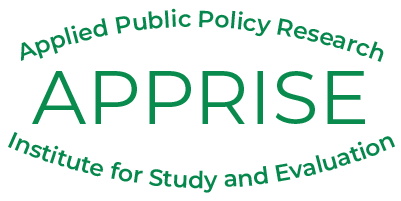 44
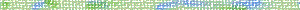